Education 3.0 and the Connected Neuro-learner
Rob Kadel, Ph.D.
University of Colorado Denver
Sir Ken Robinson: Divergent Thinking
http://www.youtube.com/watch?v=zDZFcDGpL4U – 7:41 – 10:03
[Speaker Notes: http://www.youtube.com/watch?v=zDZFcDGpL4U – 7:41 – 10:03]
Dr. Rob Kadel
Agenda
Learning to think differently
Thinking to learn differently: Education 3.0
Meeting your students in their space
Challenging your students in their space
Learning to Think Differently
1
What schools do teach vs.
What schools could teach
Schools Do Teach
K-12
College / University
Schools Do Teach…
…that Short Term Memory matters more than connection to culture, context, or reality
Divergent (Lateral) Thinking: How Many Piano Tuners Are In Chicago?
[Speaker Notes: Job: Product Manager
 
Photo: delgaudm
 
Answer: We'd answer "However many the market dictates. If pianos need tuning once a week, and it takes an hour to tune a piano and a piano tuner works 8 hours a day for 5 days a week 40 pianos need tuning each week. We'd answer one for every 40 pianos."
 
On Wikipedia, they call this a Fermi problem.
 
The classic Fermi problem, generally attributed to Fermi,[2] is "How many piano tuners are there in Chicago?" A typical solution to this problem would involve multiplying together a series of estimates that would yield the correct answer if the estimates were correct. For example, we might make the following assumptions:
 1.There are approximately 5,000,000 people living in Chicago.
 2.On average, there are two persons in each household in Chicago.
 3.Roughly one household in twenty has a piano that is tuned regularly.
 4.Pianos that are tuned regularly are tuned on average about once per year.
 5.It takes a piano tuner about two hours to tune a piano, including travel time.
 6.Each piano tuner works eight hours in a day, five days in a week, and 50 weeks in a year.
 
From these assumptions we can compute that the number of piano tunings in a single year in Chicago is
 (5,000,000 persons in Chicago) / (2 persons/household) × (1 piano/20 households) × (1 piano tuning per piano per year) = 125,000 piano tunings per year in Chicago.
 And we can similarly calculate that the average piano tuner performs
 (50 weeks/year)×(5 days/week)×(8 hours/day)×(1 piano tuning per 2 hours per piano tuner) = 1000 piano tunings per year per piano tuner.
 Dividing gives
 (125,000 piano tuning per year in Chicago) / (1000 piano tunings per year per piano tuner) = 125 piano tuners in Chicago.
 A famous example of a Fermi-problem-like estimate is the Drake equation, which seeks to estimate the number of intelligent civilizations in the galaxy. The basic question of why, if there are a significant number of such civilizations, ours has never encountered any others is called the Fermi paradox.]
Convergent (“Test-taking”) Thinking:
There are approximately 5,000,000 people living in Chicago.
On average, there are two persons in each household in Chicago.
Roughly one household in twenty has a piano that is tuned regularly.
Pianos that are tuned regularly are tuned on average about once per year.
It takes a piano tuner about two hours to tune a piano, including travel time.
Each piano tuner works eight hours in a day, five days in a week, and 50 weeks in a year.

From these assumptions we can compute that the number of piano tunings in a single year in Chicago is __________.
(5,000,000 persons in Chicago) / (2 persons/household) × (1 piano/20 households) × (1 piano tuning per piano per year) = 125,000 piano tunings per year in Chicago
And we can similarly calculate that the average piano tuner performs _____ tunings per year.
(50 weeks/year)×(5 days/week)×(8 hours/day)×(1 piano tuning per 2 hours per piano tuner) = 1000 piano tunings per year per piano tuner.
So, there are approximately _______ piano tuners in Chicago.
(125,000 piano tuning per year in Chicago) / (1000 piano tunings per year per piano tuner) = 125 piano tuners in Chicago.
[Speaker Notes: It isn't the answer that’s important. It’s how we formulate the question. We'd probably answer: "However many the market dictates. If pianos need tuning once a week, and it takes an hour to tune a piano and a piano tuner works 8 hours a day for 5 days a week 40 pianos need tuning each week. We'd answer one for every 40 pianos.” A better use of our educational time might be to think laterally about this, to say, “Are these all the same piano? Are any electric? How old (or new) are some of these?” There is so much more to this question than just filling in the blanks.
This is called a Fermi problem. Enrico Fermi – determine estimates based on known facts. This gives us a general idea of the answer. The CONVERGENT (i.e., non-lateral) thinking is when the instructor leads the students down this path. Then it has nothing to do with creativity. It’s all about fill-in-the-blank.
A famous example of a Fermi-problem-like estimate is the Drake equation, which seeks to estimate the number of intelligent civilizations in the galaxy. The basic question of why, if there are a significant number of such civilizations, ours has never encountered any others is called the Fermi paradox.]
Schools Do Teach…
…that Short Term Memory matters more than connection to culture, context, or reality
…Follow the template to succeed
Template Education Questions:
How many pages in the paper?
How many citations do you want?
How many slides in the presentation?
Can I see an example of a successful project from last term?
Schools do teach:
Solving symptoms
Schools do teach: Solving Symptoms
Average KwH usage per home in the USA: >11,000 KwH / year
Wind Turbines average 11,200 KwH / year (depending on size of turbine)
Home Solar Panels average 4,320 KwH / year (depending on how many)
Schools do teach:
Solving symptoms We need more power…
Schools could teach: Finding (new) Solutions
PHIUS: Passive House Institute of US
Average KwH per home in the USA: >11,000 KwH / year
Average KwH per PHIUS home: <1,500 KwH / year
Schools Do Teach…
…Short Term Memory matters more than connection to culture, context, or reality
…Follow the template to succeed
…Failure is not an option
Thomas Edison: I am not discouraged, because every wrong attempt discarded is another step forward.
[Speaker Notes: Thomas Edison's teachers said he was, "too stupid to learn anything." 
He was fired from his first two jobs for being "non-productive." 
As an inventor, Edison made 700+ unsuccessful attempts at inventing the incandescent light. 
BUT he said…]
Thinking to Learn Differently
2
Candy
Sour
Sugar
Bitter
Good
Tooth
Taste
Nice
Honey
Chocolate
Soda
Heart
Cake
Pie
Eat
Memory Test
[Speaker Notes: Everyone is interested in knowing how well they remember so let us take a simple memory test. The test (Figure 7.2) will present a list of 15 words, then there will be a pause and you will be asked whether you remember some of those words. Sorry, you have to put your pen down for this test and do not read further in the Chapter until you complete the test.
This memory test called the DRM test after its creators James Deese, Henry Roediger and Kathleen McDermott. It was not meant to be a trick, but to illustrate a very interesting and important feature about memory. We like to think that memory is similar to taking a photograph and placing that photograph into a filing cabinet drawer to be withdrawn later (recalled) as the “memory” exactly the way it was placed there originally (stored). But memory is more like taking a picture and tearing it up into small pieces and putting the pieces in different drawers. The memory is then recalled by reconstructing the memory from the individual fragments of the memory. The reason so many individuals incorrectly believe that “sweet” was on the list is because there were so many other words on the list that had a sweet connotation. “Failing” this test is actually not a bad outcome. Individuals with Alzheimer’s disease generally do not say that “sweet” was on the list. They cannot make the normal associations involved in the recall of a memory.
The word list gives insights into memory processing and retrieval, but it is not a really good test of “raw” memory ability because it can be affected by distortions and biases.]
Learning Design
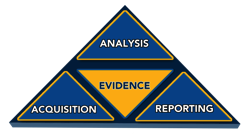 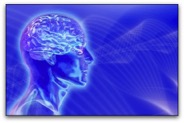 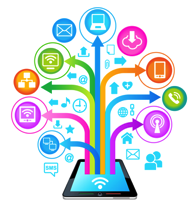 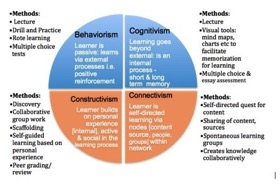 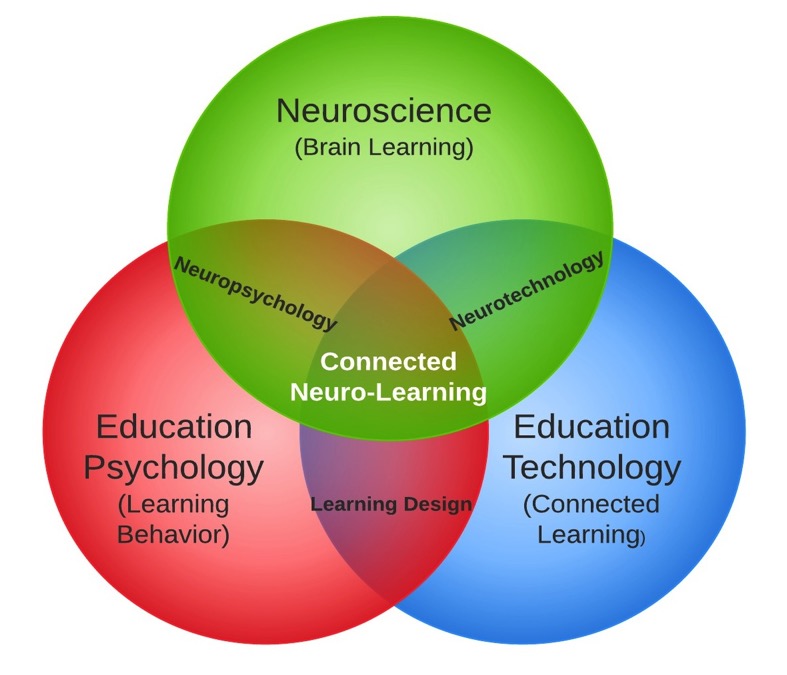 Education 3.0
[Speaker Notes: We have educational psychology, we have neuroscience, and we have educational technology. At the intersection of those three is what researchers have termed the “Connected Neuro-learner.” Now, that’s a big term, so let’s unpack it a bit.]
We Know (more) About the Brain…
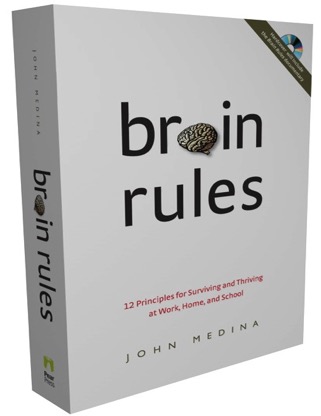 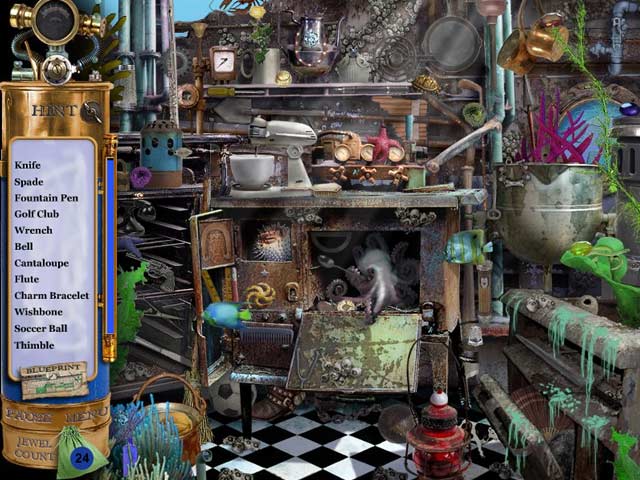 Pattern Recognition
Pattern Recognition
[Speaker Notes: Now, an important thing happens to us when we recognize patterns. An important thing happens to our brains. John Medina tells us that when we recognize patterns, our brains do two things: they release dopamine and they release endorphins. Endorphins are chemicals that stimulate us, they excite us. Dopamine is a chemical that relaxes us. So, when we recognize patterns, two things are happen simultaneously. We are both excited and relaxed at the same time. And pattern recognition is one of the few times in our lives when this happens to us. Medina tells us that this is a key process in learning because when we can get students to be both relaxed and excited at the same time, they will learn more; and what’s more, they will crave those kinds of learning experiences. So pattern recognition is essential to a new way of learning to becoming that connected neuro-learner.]
Hidden Patterns
Hidden Patterns
[Speaker Notes: These are all paintings from an American artist named Bev Doolittle. There are 13 faces.]
Oral Information - Memory
[Speaker Notes: John Medina – Study participants remembered the content of over 90% of 2500 images several days following the presentation, even after seeing the images for only 10 seconds and 63% of images 3 months later.

Study participants remembered the content of 10% of information presented orally 3 days later…]
Oral Information - Memory
[Speaker Notes: John Medina – Study participants remembered the content of over 90% of 2500 images several days following the presentation, even after seeing the images for only 10 seconds and 63% of images 3 months later.

Study participants remembered the content of 10% of information presented orally 3 days later…]
Oral Information - Memory
[Speaker Notes: John Medina – Study participants remembered the content of over 90% of 2500 images several days following the presentation, even after seeing the images for only 10 seconds and 63% of images 3 months later.

Study participants remembered the content of 10% of information presented orally 3 days later…]
Memory
Was the word “Candy” in the list?
Was the word “Car” in the list?
Was the word “Sweet” in the list?
YES
NO
NO
[Speaker Notes: This memory test called the DRM test after its creators James Deese, Henry Roediger and Kathleen McDermott. It was not meant to be a trick, but to illustrate a very interesting and important feature about memory. We like to think that memory is similar to taking a photograph and placing that photograph into a filing cabinet drawer to be withdrawn later (recalled) as the “memory” exactly the way it was placed there originally (stored). But memory is more like taking a picture and tearing it up into small pieces and putting the pieces in different drawers. The memory is then recalled by reconstructing the memory from the individual fragments of the memory. The reason so many individuals incorrectly believe that “sweet” was on the list is because there were so many other words on the list that had a sweet connotation. “Failing” this test is actually not a bad outcome. Individuals with Alzheimer’s disease generally do not say that “sweet” was on the list. They cannot make the normal associations involved in the recall of a memory.
The word list gives insights into memory processing and retrieval, but it is not a really good test of “raw” memory ability because it can be affected by distortions and biases.]
Dr. John Medina
“As I was writing Brain Rules, it hit me [that] if you wanted to design a learning environment that was directly opposed to what the brain is naturally good at doing, you would design something like a classroom.”
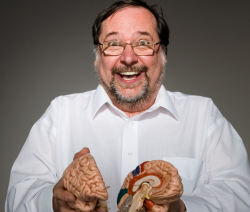 Learning Theory / Psychology
Bloom’s Taxonomy
Curriculum Integration
Piaget (Schema, Scaffolding, Social Development, Etc.)
Collaboration
Authentic Assessment
Competency Based Learning
Knowles Learning Principles
Maslow’s Hierarchy of Needs
Gardner’s Multiple Intelligences
And More!
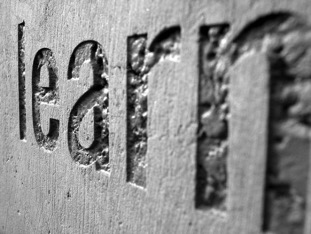 [Speaker Notes: Also at the center of the connected neuro-learner is a ton of educational psychology and research into how we learn not only most effectively, but also in multiple, different ways. We’re goal-oriented. We’re practical. We are internally motivated to learn. We learn in different ways – each of us – based upon individual traits like being a visual learner, being a physical learner, being an interpersonal learner.

Knowles identified the six principles of adult learning outlined below.
Adults are internally motivated and self-directed
Adults bring life experiences and knowledge to learning experiences
Adults are goal oriented
Adults are relevancy oriented
Adults are practical
Adult learners like to be respected

Gardner’s Multiple Intelligences
Visual-Spatial - think in terms of physical space, as do architects and sailors. Very aware of their environments. They like to draw, do jigsaw puzzles, read maps, daydream. They can be taught through drawings, verbal and physical imagery. Tools include models, graphics, charts, photographs, drawings, 3-D modeling, video, videoconferencing, television, multimedia, texts with pictures/charts/graphs.
Bodily-kinesthetic - use the body effectively, like a dancer or a surgeon. Keen sense of body awareness. They like movement, making things, touching. They communicate well through body language and be taught through physical activity, hands-on learning, acting out, role playing. Tools include equipment and real objects.
Musical - show sensitivity to rhythm and sound. They love music, but they are also sensitive to sounds in their environments. They may study better with music in the background. They can be taught by turning lessons into lyrics, speaking rhythmically, tapping out time. Tools include musical instruments, music, radio, stereo, CD-ROM, multimedia.
Interpersonal - understanding, interacting with others. These students learn through interaction. They have many friends, empathy for others, street smarts. They can be taught through group activities, seminars, dialogues. Tools include the telephone, audio conferencing, time and attention from the instructor, video conferencing, writing, computer conferencing, E-mail.
Intrapersonal - understanding one's own interests, goals. These learners tend to shy away from others. They're in tune with their inner feelings; they have wisdom, intuition and motivation, as well as a strong will, confidence and opinions. They can be taught through independent study and introspection. Tools include books, creative materials, diaries, privacy and time. They are the most independent of the learners.
Linguistic - using words effectively. These learners have highly developed auditory skills and often think in words. They like reading, playing word games, making up poetry or stories. They can be taught by encouraging them to say and see words, read books together. Tools include computers, games, multimedia, books, tape recorders, and lecture.
Logical -Mathematical - reasoning, calculating. Think conceptually, abstractly and are able to see and explore patterns and relationships. They like to experiment, solve puzzles, ask cosmic questions. They can be taught through logic games, investigations, mysteries. They need to learn and form concepts before they can deal with details.]
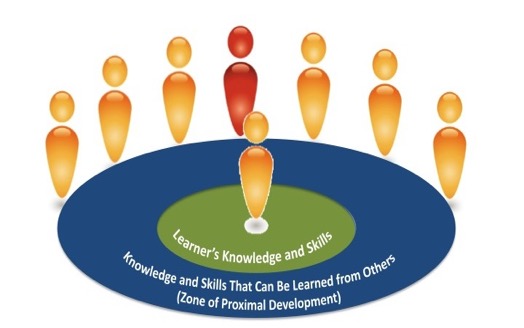 Vygotsky
[Speaker Notes: Vygotsky was a researcher in the early part of the 20th Century, but his work still informs our understanding of how individuals learn in groups. Vygotsky said that in order for constructive learning to take place, each group of learners had to have what he termed the “more knowledgeable other.” This is key to group learning.]
Choice Drives Constructivism
Flipped Learning
Maker Movement
Challenge Based Learning
Problem Based Learning
Service Learning
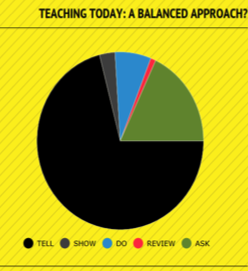 TELL
SHOW
DO
REVIEW
ASK
DO
SHOW
TELL
REVIEW
ASK
Experimentation
Active
AND/OR
Reactive
Discourse
Internal
AND/OR
External
Context
Conclusion(s)
Thought
AND
Action
Context
Context
(Personal) Catalyst
Intrinsic-Paradigm
OR
Extrinsic-Paradigm
Paradigm Creation
Reflective
AND/OR
Proactive
Context
Jack Mezirow: Transformative Learning
Choice & Motivation in Learning Matter
Rate your academic experience: 1-10
How did you first pick your classes?
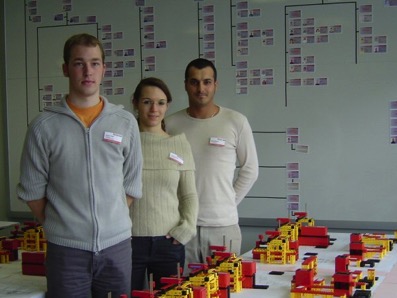 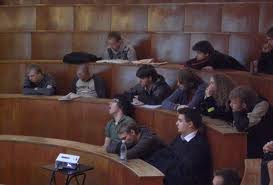 [Speaker Notes: Pic 1: Harvard Freshman

Pic 2: 
“At fischer Automotive Systems (fas) in Horb (Germany), trainee Murat Süzgün, BA students Isabell Schaub and Simon Traub built a 1:20 scale model of the production facilities. They were supported by the KVP representative Sabine Hinz and fischertechnik model designer Hermann Dongmann. The project required over 16,000 parts from fischertechnik for the 52 injection molding machines, 200 workbenches, 100 pallets and 100 shelves.

The team was capable of simulating various changes based on the models. All totaled, this allowed approx. 200 m² of space to be saved. Originally, fischer Automotive Systems was even considering an annex due to the lack of space. However, redesigning the plant hall was considerably more economical. This fischertechnik project allowed a great deal of money to be saved.”]
Transformational Education (And Technology)
Constructivism
Problem Based Learning
Flipped Learning
1:1
Augmented Reality
Curriculum Integration
Alternate Reality Gaming
Transformational Learning
At-Risk Reporting
Educator Collaboration
MOOC
Administrator Evaluation
Authentic Assessment
Place-Based Learning
Geolocation
Simulation
Challenge Based Learning
Adaptivity
Personalization
Semantic Analysis
College Readiness
Creativity
[Speaker Notes: And lastly, when we talk about the connected neuro-learner, there is so much technology available for real transformational learning. Look at all of these different options, and tools, and ways of learning that we have available that our students can use. Let’s take a look at some of the tools that are providing those experiences by looking at social media – not just in education, but let’s start with social media just in general use in society.]
Putting it all Together (in the future)School of Thought: Simone’s Story
http://youtu.be/yQRdIZR_LYY?list=PLy6xIE2-SrEkoHwjXvIz0R7QLaUQXcaII -- 1:12 to 2:44
[Speaker Notes: http://youtu.be/yQRdIZR_LYY?list=PLy6xIE2-SrEkoHwjXvIz0R7QLaUQXcaII -- 1:12 to 2:44]
Meeting Your Students in Their Space
Divergent Lives vs. Convergent Schooling
3
Are Students Life-ready?
2008 Oxford Survey of “Most Important Employee Skills”

Employers said employees achieved 15% of these regularly
Schools could teach this…
Creativity, Questioning, Music, Art, Physical Education, Etc.
Critical Thinking, Application, Review Cycles, Etc.
Statistical Analysis, Probability, Satisfaction, Lateral Thinking, Etc.
Math, Reading, Writing, Language, Computers, Typing, Science, Etc.
And if they did…
…we could reach this
[Speaker Notes: 2008 Oxford Survey of “Most Important Employee Skills”
Employers said employees achieved 15% of these regularly]
How are students learning and interacting outside of school?
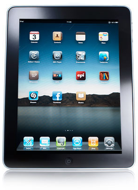 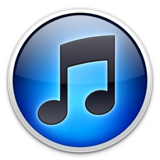 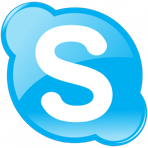 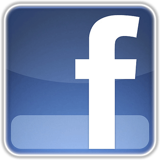 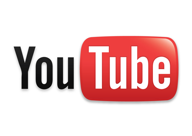 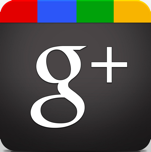 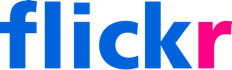 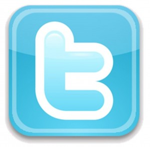 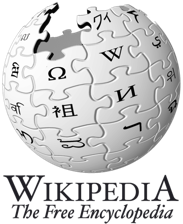 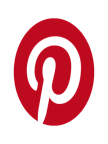 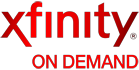 How are students learning and interacting outside of school?
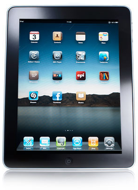 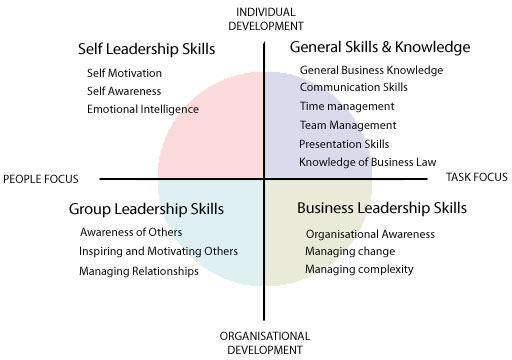 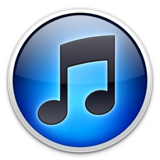 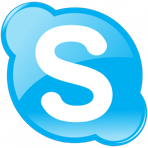 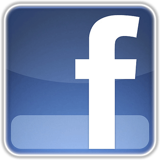 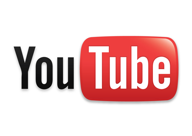 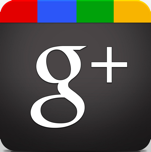 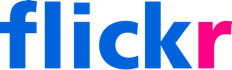 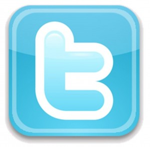 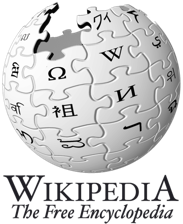 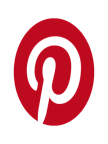 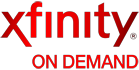 [Speaker Notes: All of these tools on the left are teaching students many of the same skills on the right that we want them to have.]
We want them on this side
We have them on this side
Traditional Schooling
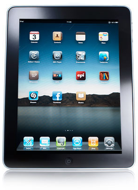 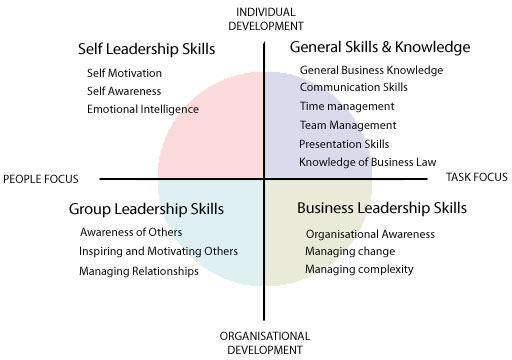 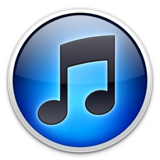 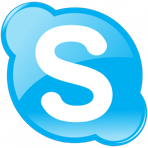 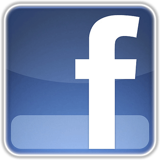 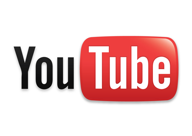 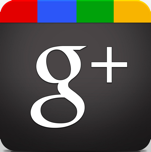 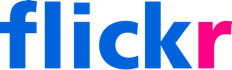 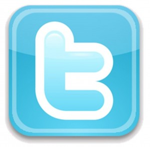 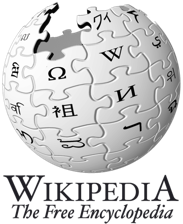 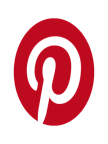 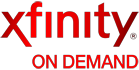 Social media and social learning have cracked the shell of just about every facet of our lives…
…except schooling.
From Perry Mason…
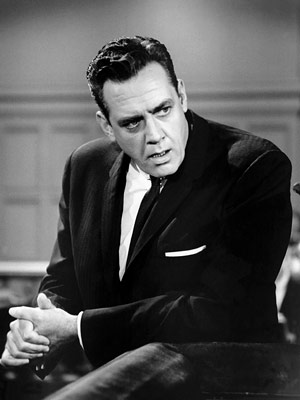 To teams of experts
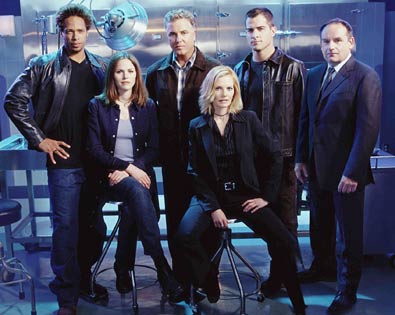 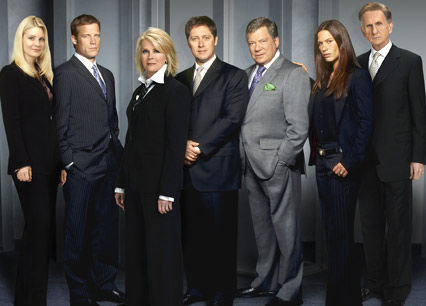 From Dr. Kildare…
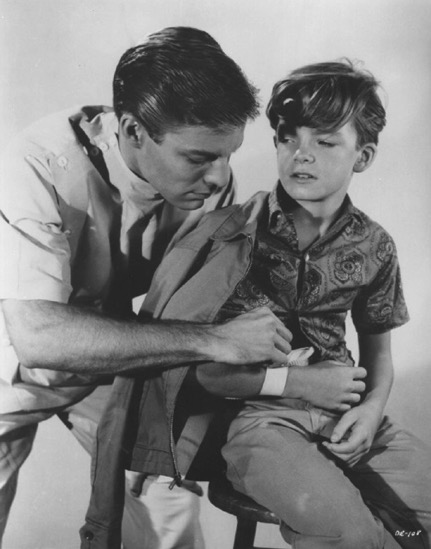 To teams of professionals
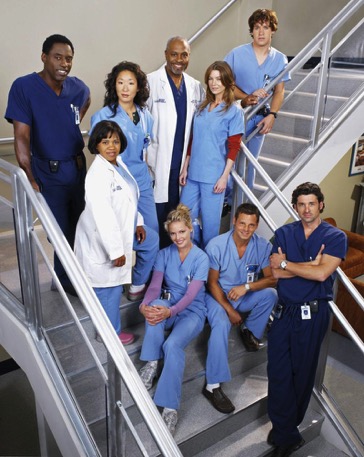 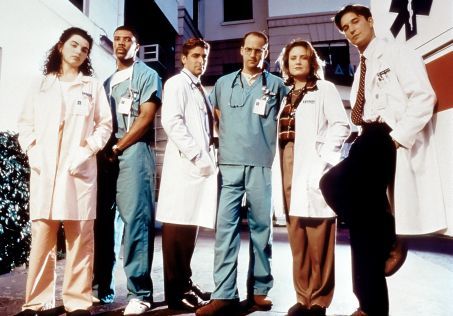 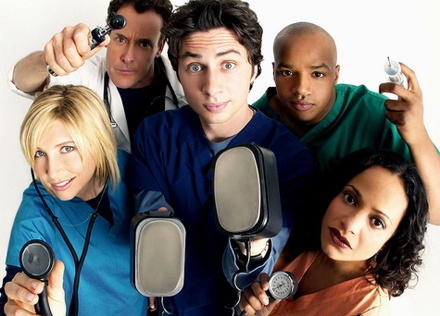 From Lone Teacher…
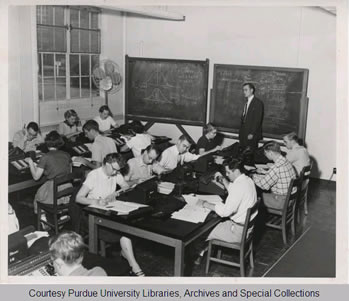 To Lone Teacher…
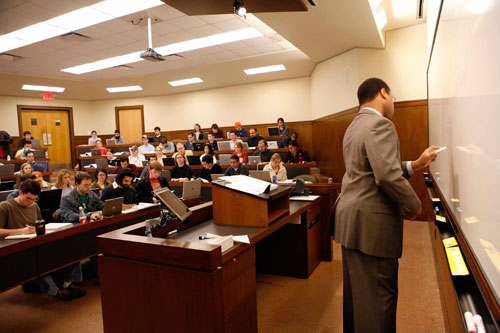 Harvard Assessment Seminars
Social Learning Matters
1990: 55% of science majors stayed majors
2000: 63% of science majors stayed majors
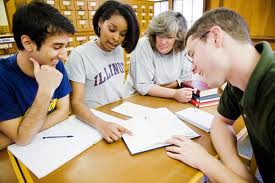 Light’s Harvard Assessment Series
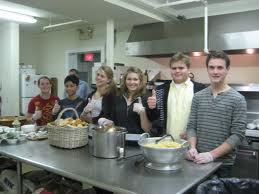 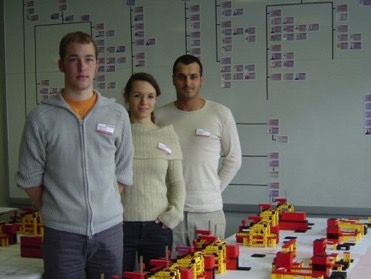 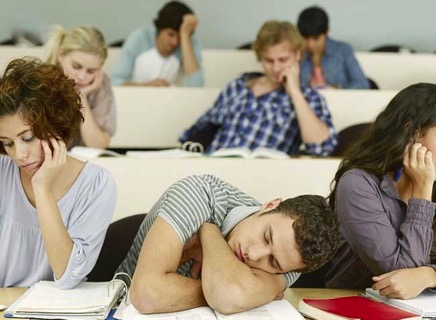 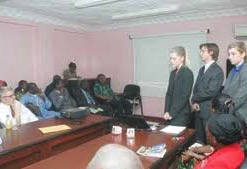 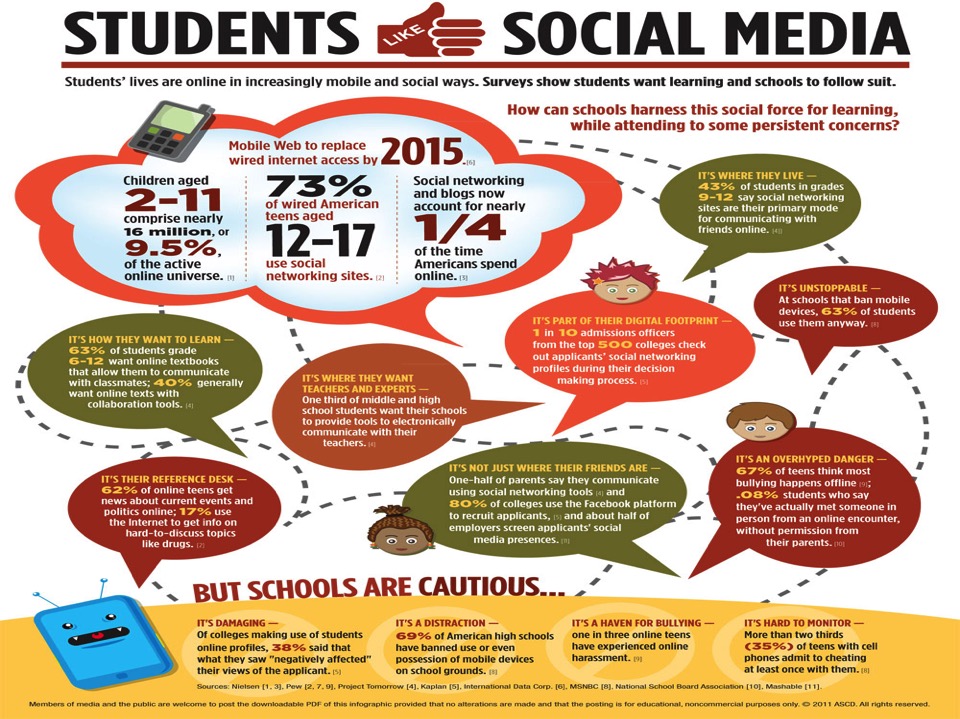 [Speaker Notes: These are legitimate concerns (at the bottom). But students are going to use these tools anyway. We can mitigate these risks as long as…]
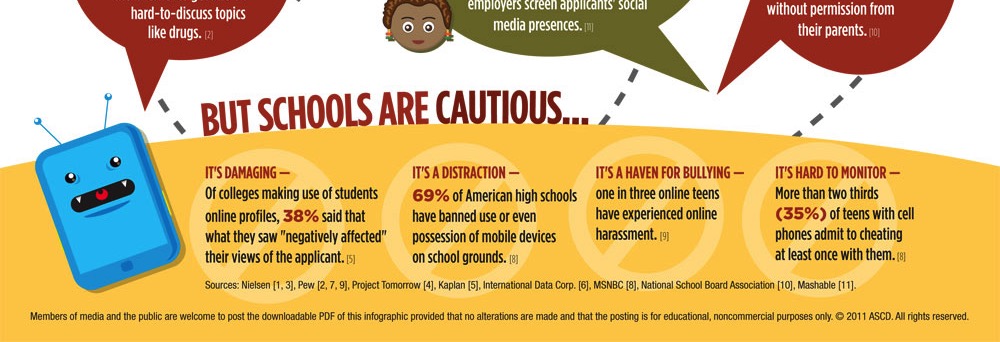 [Speaker Notes: These are legitimate concerns (at the bottom). But students are going to use these tools anyway. We can mitigate these risks as long as…]
Things to Think About: Ethical Considerations
Is participation mandatory or voluntary?
How do you protect student data?
How do you protect students from online predators?
Other considerations?
[Speaker Notes: 1) Start voluntary, maybe make mandatory exercises later. Posting photos or video? Make sure you have student/parent permission to do so.  2) Simple: NEVER share individual student data on publicly accessible pages. Save those for your Student Information System or Virtual Learning Environment.  3) Facebook “Audience Selector” – control who sees what information on students’ & educators’ activity. Page and Group admins can “lock down” pages, hide posts, restrict who posts by using the Admin panel.]
Chicago Public Schools: 8 Questions for Every School Principal Before Creating a Social Media Presence
What audience do I want to reach?
How does this audience use social media now?
What kinds of actions do I want to drive?
What do I wish more people knew about my school?
What content could help me convince my audience to take those actions?
What content could help me tell them what they need to know in a way that they’ll remember?
How will I keep my social media presence secure?
How will I keep learning and get feedback?
[Speaker Notes: From Chicago Public Schools, for principals to ask/answer]
Des Moines, Iowa (USA): Multiple Social Media Channels
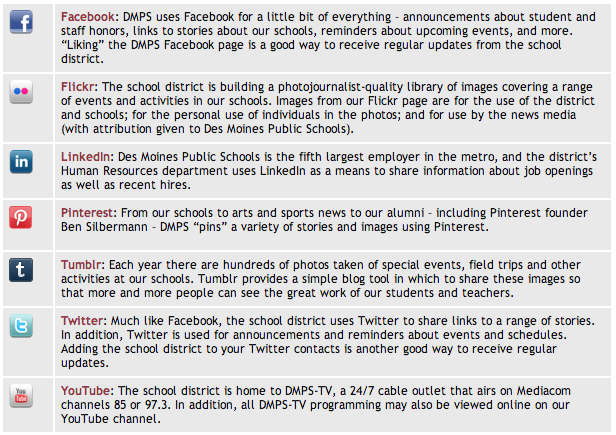 Your turn!
Why use social media to reach learning outcomes instead of some other, more traditional, approach? 
What is being replaced by social, if anything?
How is the social media approach more effective (if it is)? 
What criteria might you use to measure its effectiveness?
[Speaker Notes: Small group discussions? E.g., pick a question that is of most interest in your group, talk for 3 minutes, then larger group discussion.]
Lateral Thinking: So Many Tools to Try…
Create a FB page to share news, allow students to contribute
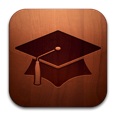 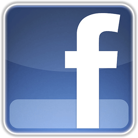 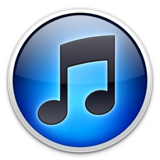 iTunes U
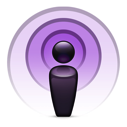 Podcasts
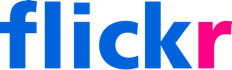 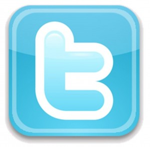 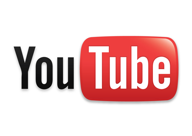 Have students post pictures of projects
Try a “News Channel”
Tweet News, Updates, Links
[Speaker Notes: Students go from being CONSUMERS of knowledge to PRODUCERS of knowledge]
Why is it so hard to share learning experiences with students? Typical faculty answer: "Because my content is…"
(Gollum saying, “My precious…”
Tools are just part of the equation…
Remember...
You're not "trying a tool."
You're not "migrating content."
You're not "sharing information."
But you are
Trying with
Migrating with
Sharing with...
Challenging Your Students in Their Space
4
Learning ≠ Schooling?
[Speaker Notes: Everything you do, everything you read, everything you explain to someone else is EDUCATION. It doesn't have to take place in a school or even in a Virtual Learning Environment or Learning Management System.]
Learning Today
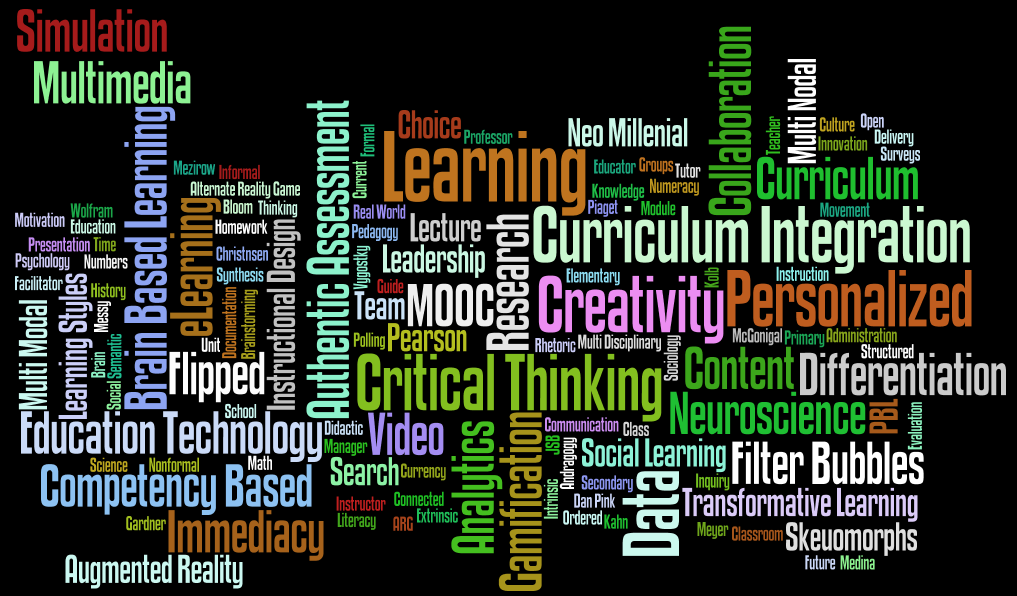 Instructional Strategies that Work
Curriculum integration
Problem-based learning
Challenge-based learning
Constructivism
Creativity
Critical thinking
Flipped learning
Sal Kahn & Carol Dweck: Challenge-based Learning and the Growth Mindset
http://youtu.be/wh0OS4MrN3E and watch from 00:00 to 02:20
[Speaker Notes: http://youtu.be/wh0OS4MrN3E and watch from 00:00 to 02:20]
We can challenge them in so many ways in their own space!
[Speaker Notes: Lot’s of so-called Web 3.0 tools out there. BUT, there are some drawbacks…]
Navigating the C’s of Social Media
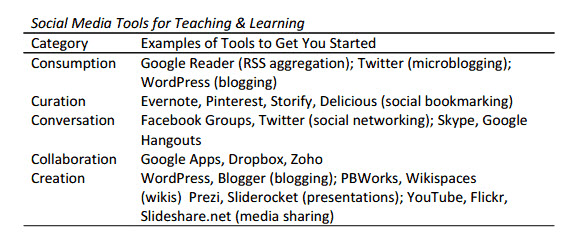 73
[Speaker Notes: Just remember…[CLICK]]
The Dangers of Web 3.0?
Web 3.0
[Speaker Notes: This is the semantic Web, the Web that starts to think for us.]
Filter Bubbles
The Semantic Web: Buying a Watch
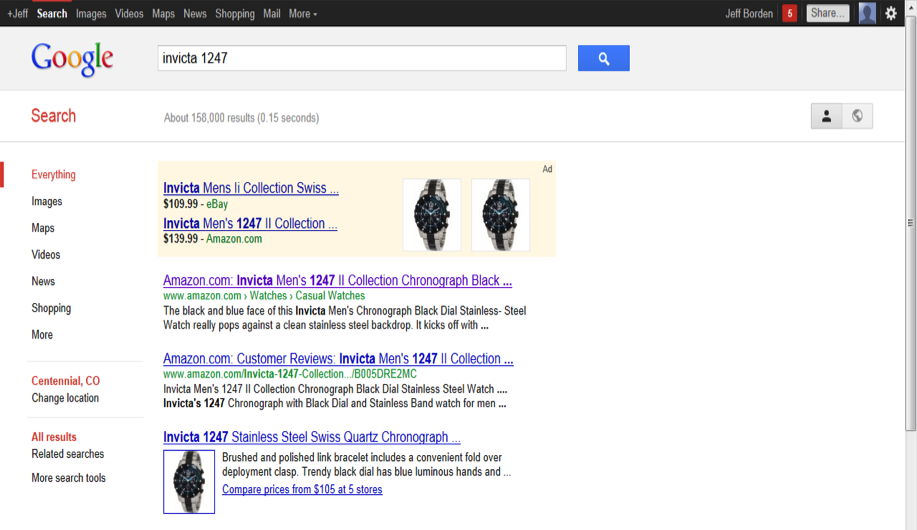 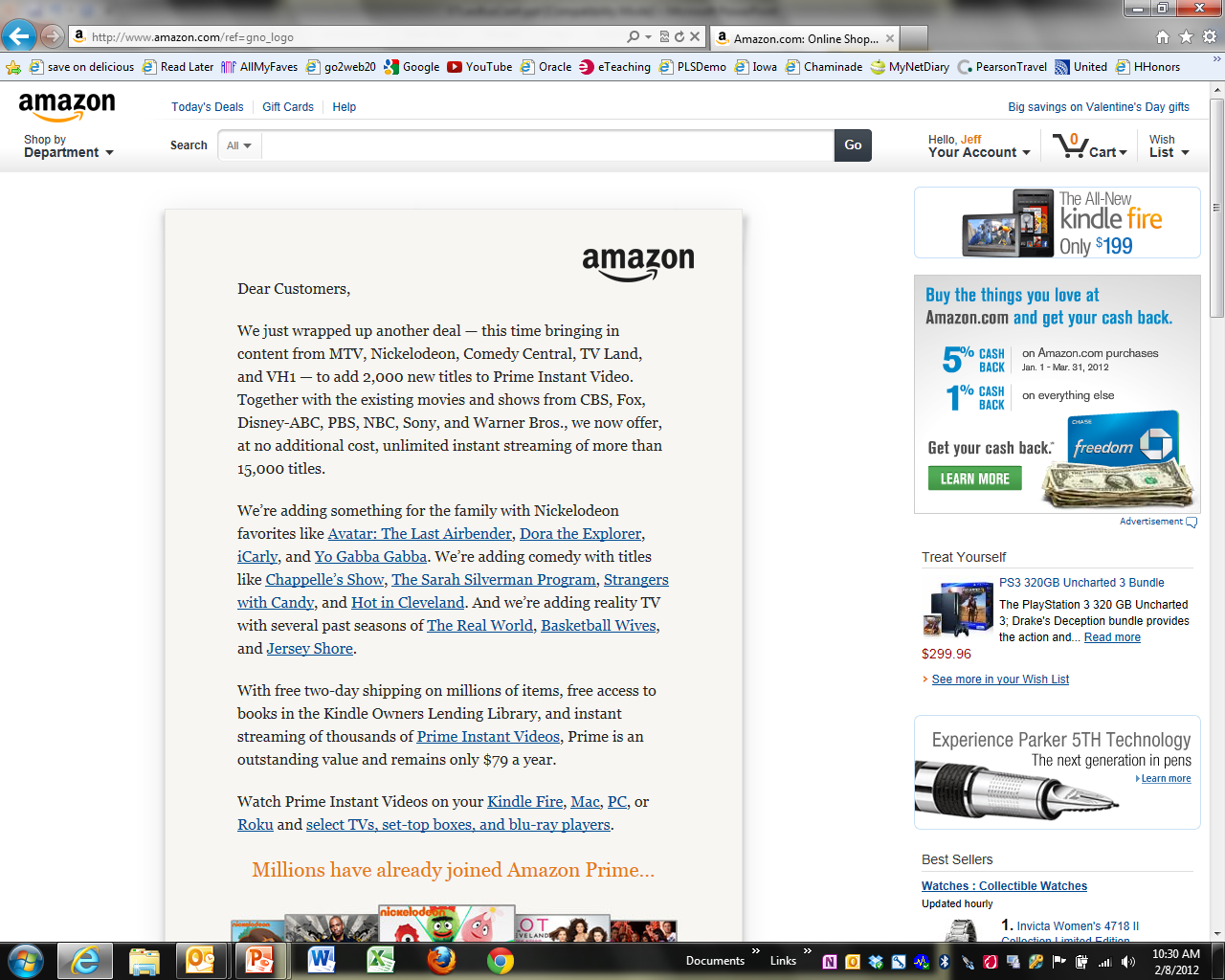 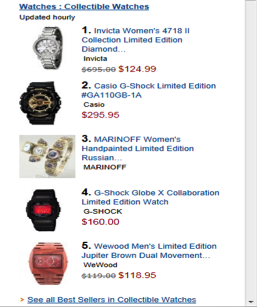 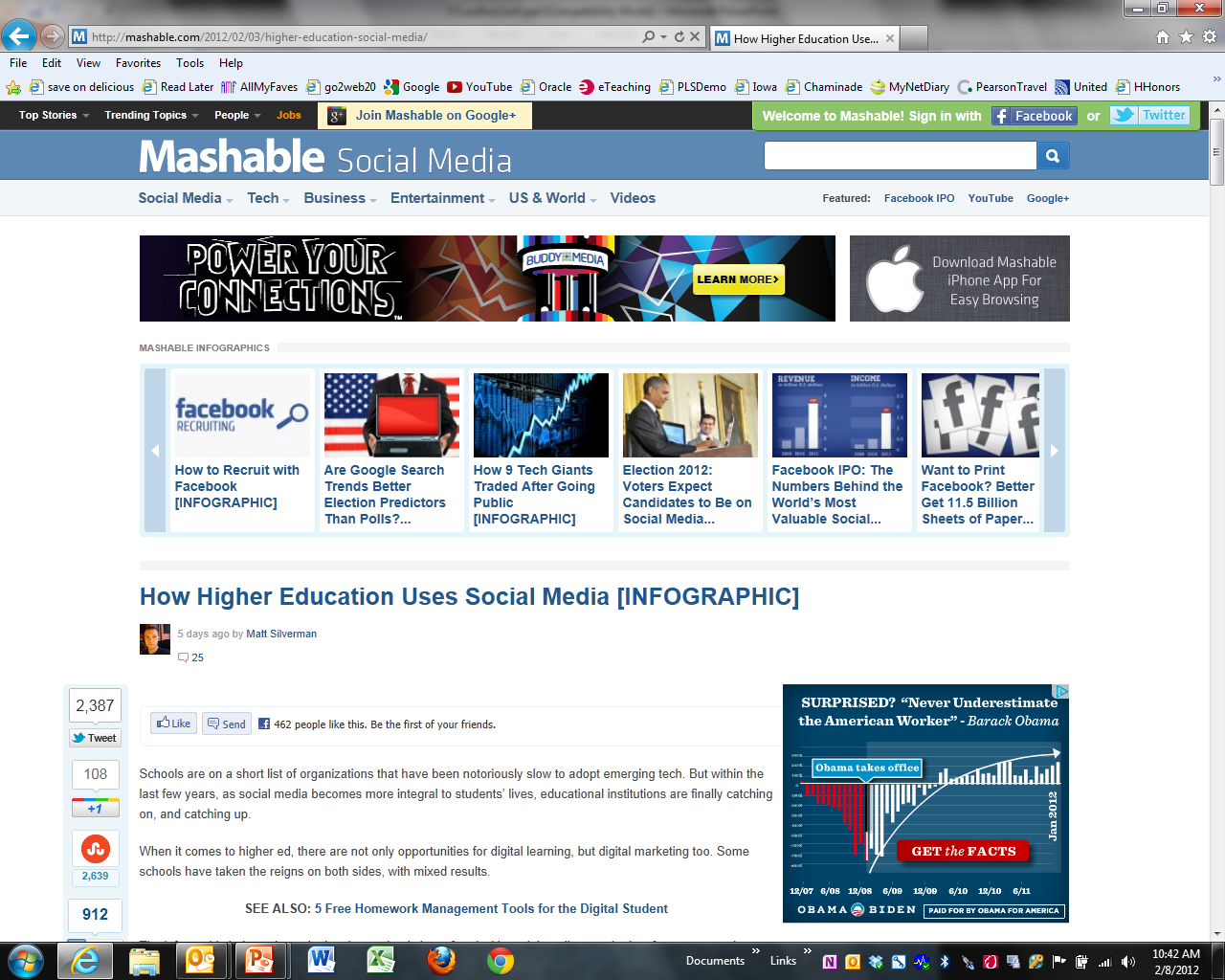 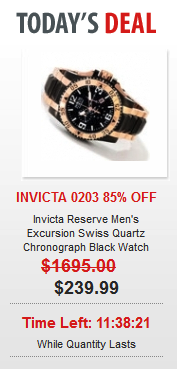 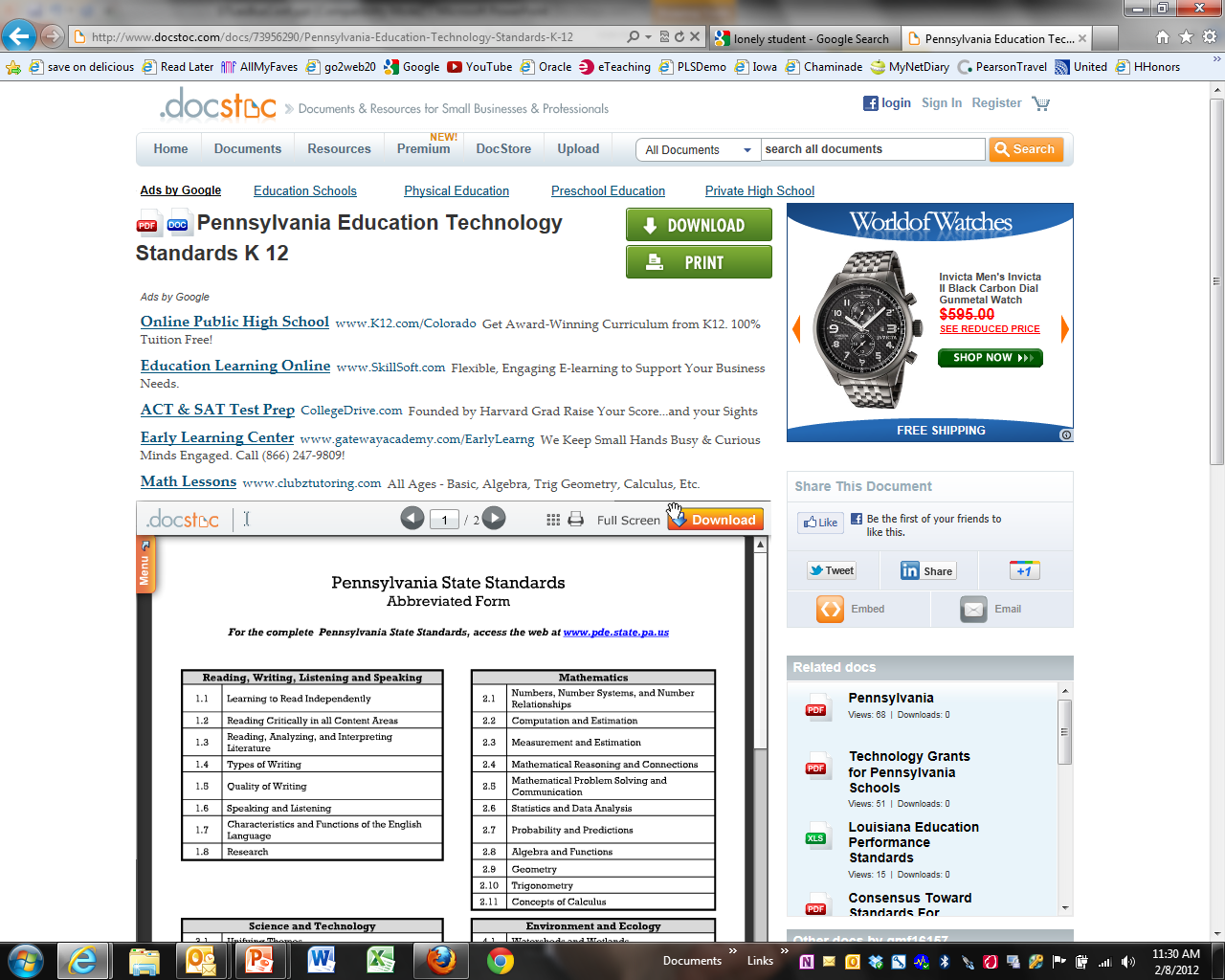 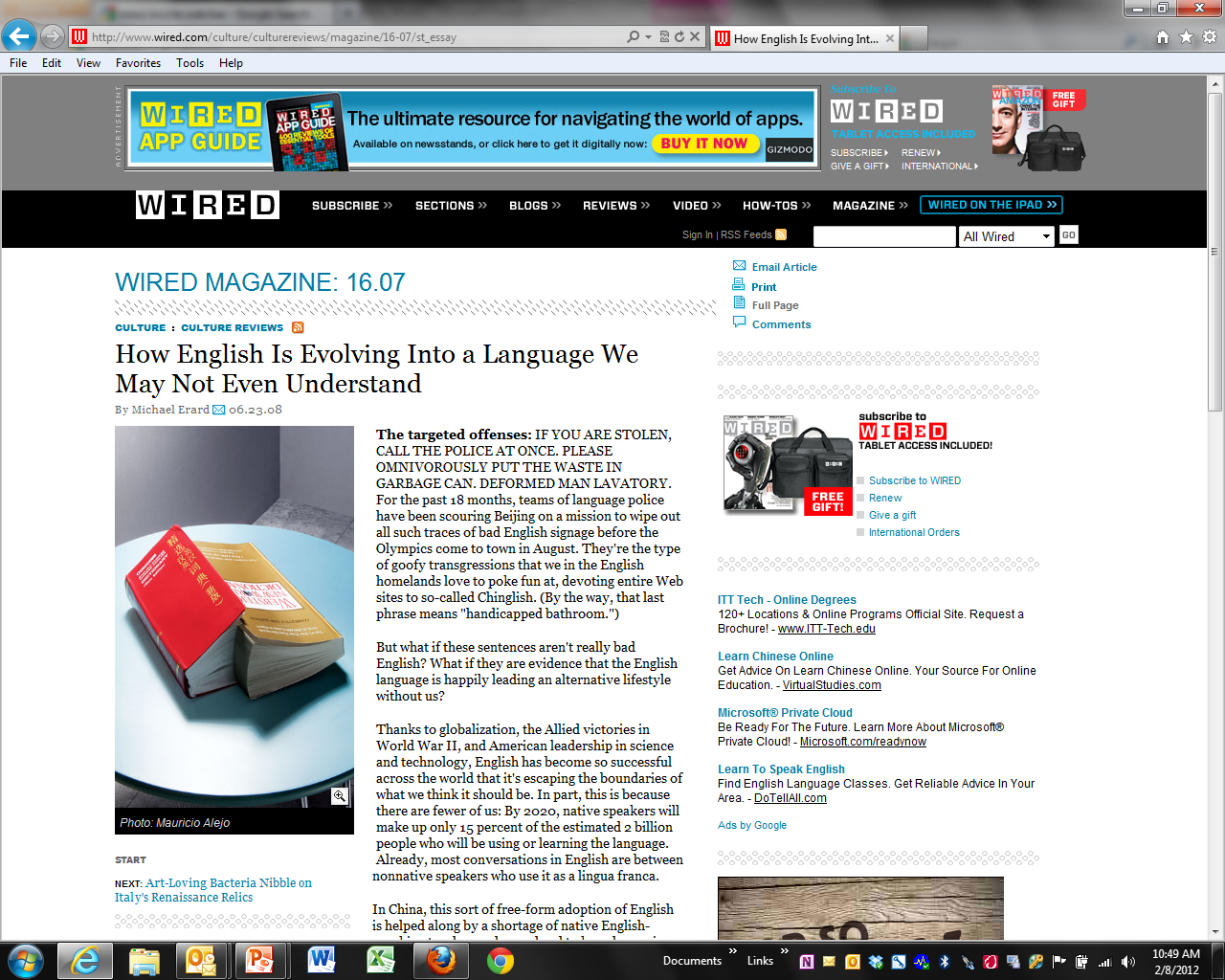 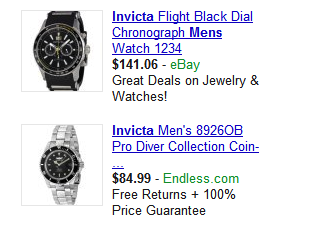 Surrounded By Information
You Determine Preferences
Who Determines Relevance?
[Speaker Notes: You don’t get to see what gets filtered out]
Varied Results
Balanced Information Diet or Junk Food?
Algo-rhythms
Desired Filters
Undesired Filters
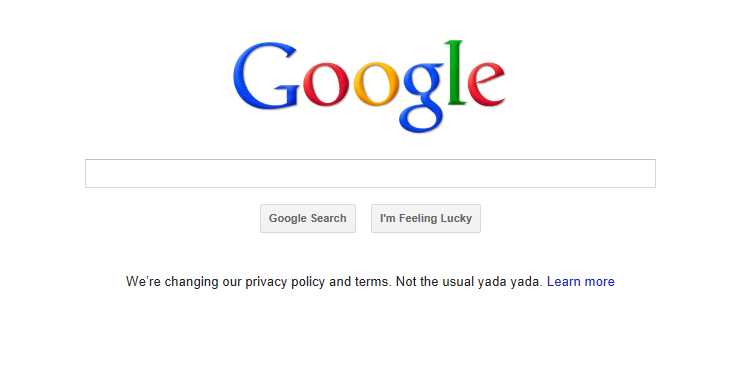 We’re Not Alone Anymore
We Are Connected
School: The Ultimate Filter Bubble?
Web of 1
[Speaker Notes: You don’t want it to turn into a Web of 1 by filtering out so much that there’s no one and nothing left but you.]
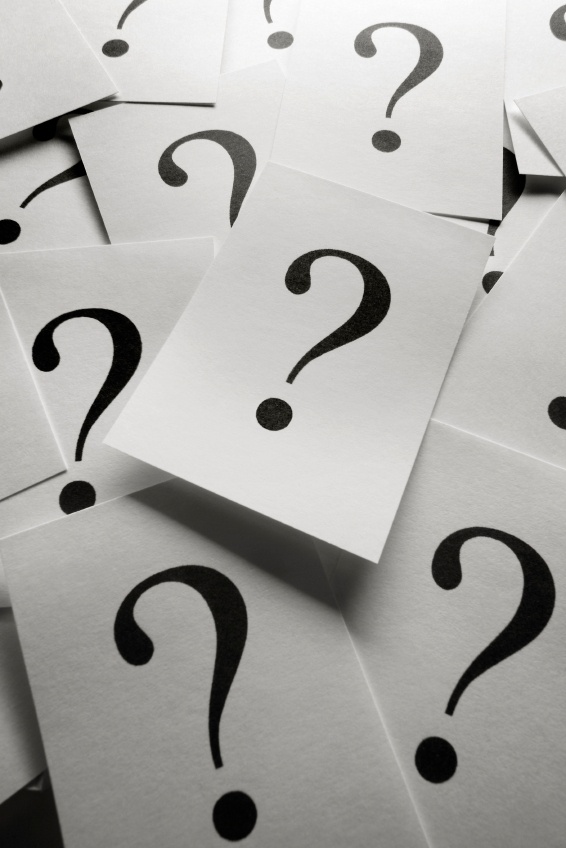 Thank you!



Rob Kadel, Ph.D.
rob.kadel@ucdenver.edu
Twitter: @rkadel42
Web: robkadel.com